LA FRANCE DEFAITE ET OCCUPEERégime de Vichy, collaboration, Résistance(1940-1946)
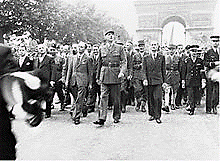 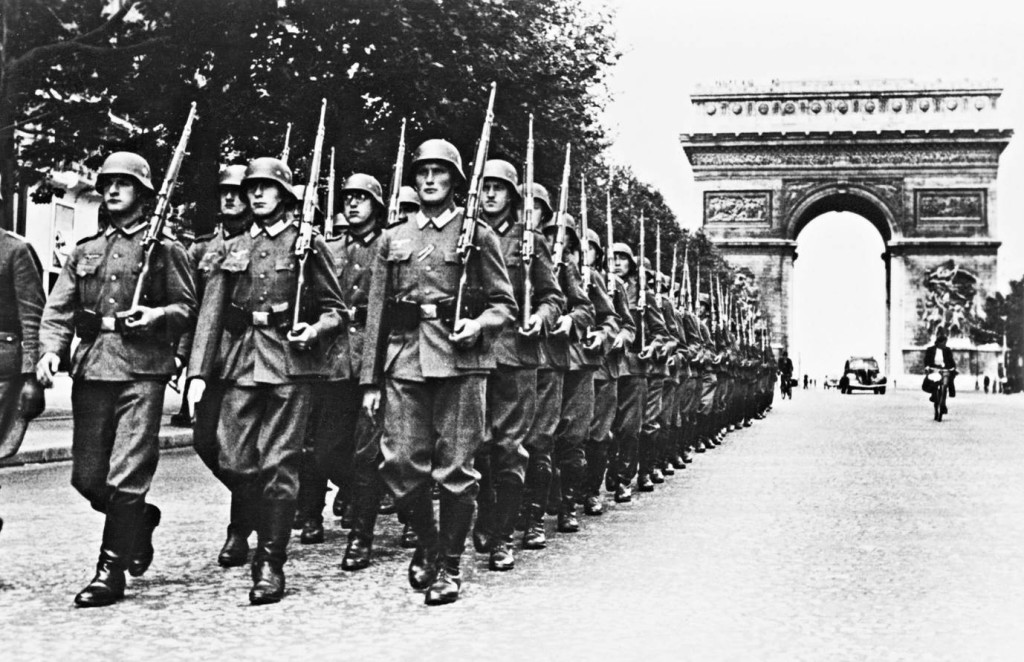 Le général de Gaulle après la libération de Paris  le 26 août 1944
Défilés des troupes allemandes sur les Champs Elysées le 14 juin 1940
Quelles sont les circonstances et les conséquences des choix effectués en 1940 ?
I. La France à genoux : la défaite et l’armistice, la France asservie et la France libre (1940 - 1941)
 
La France défaite 
De Gaulle et Pétain : deux positions face à la défaite
Le choix de la collaboration face à l’organisation de la résistance 

II.  La France coupée en deux : une rupture entre Français (1941 - 1944)
 
Le régime de Vichy : un régime autoritaire au service de l’Allemagne 
La Résistance et la France libre : des minorités engagées 
Libérer et gouverner la France 

III. La France de la Libération (1944-1946)

A.  Restaurer la République 
Reconstruire la France  
Retrouver un rang dans le monde
La France à genoux  (1940 - 1941)
 A. La France défaite
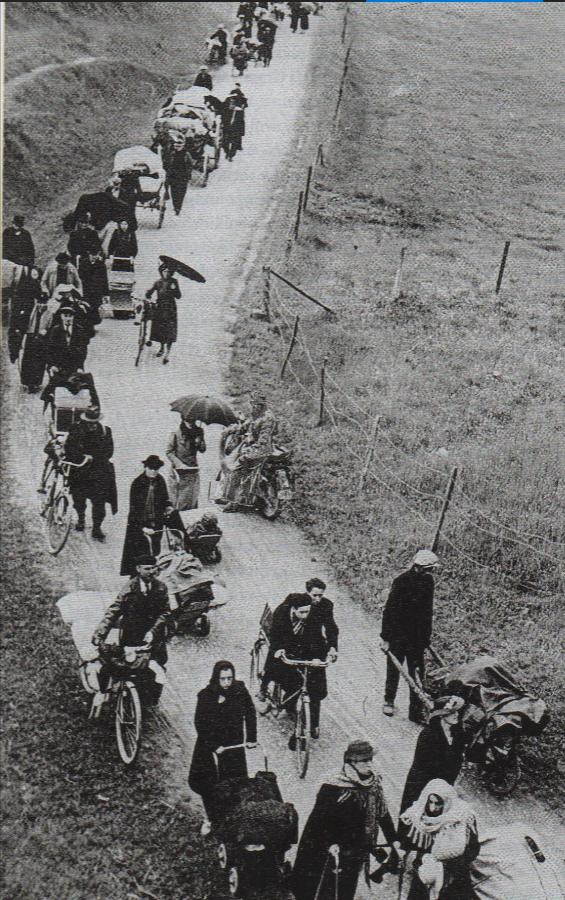 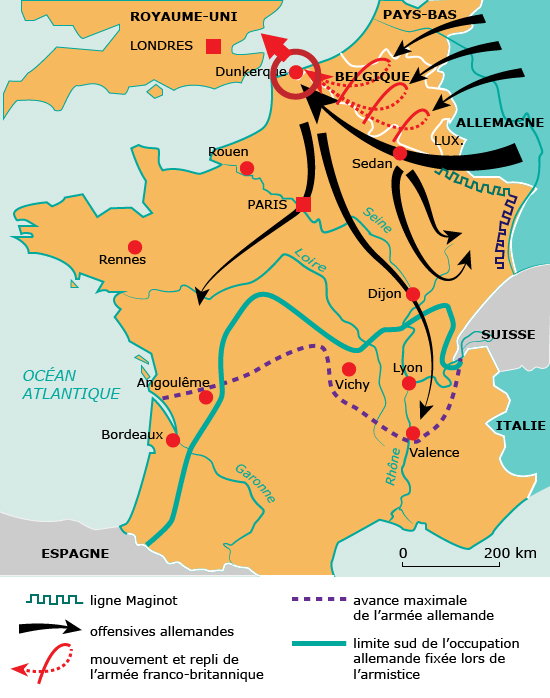 Une route de campagne en juin 40
La progression de l’armée allemande en mai-juin 1940
Histoire de France, dir. J.Cornette, Belin, 2014
Manuel Histoire-géographie 3e, Hatier, 2016
I. La France à genoux  (1940 – 1941)
B.  De Gaulle et Pétain : deux positions face à la défaite
1. Pétain : le choix de la capitulation
Français !
A l’appel de M. le président de la République, j’assume à partir d’aujourd’hui la direction du gouvernement de la France. (…)
C’est le coeur serré que je vous dis aujourd’hui qu’il faut cesser le combat.
Je me suis adressé cette nuit à l’adversaire pour lui demander s’il est prêt à rechercher avec nous, entre soldats, après la lutte et dans l’honneur, les moyens de mettre un terme aux hostilités.
Que tous les Français se groupent autour du gouvernement que je préside pendant ces dures épreuves et fassent taire leur angoisse pour n’écouter que leur foi dans le destin de la patrie.
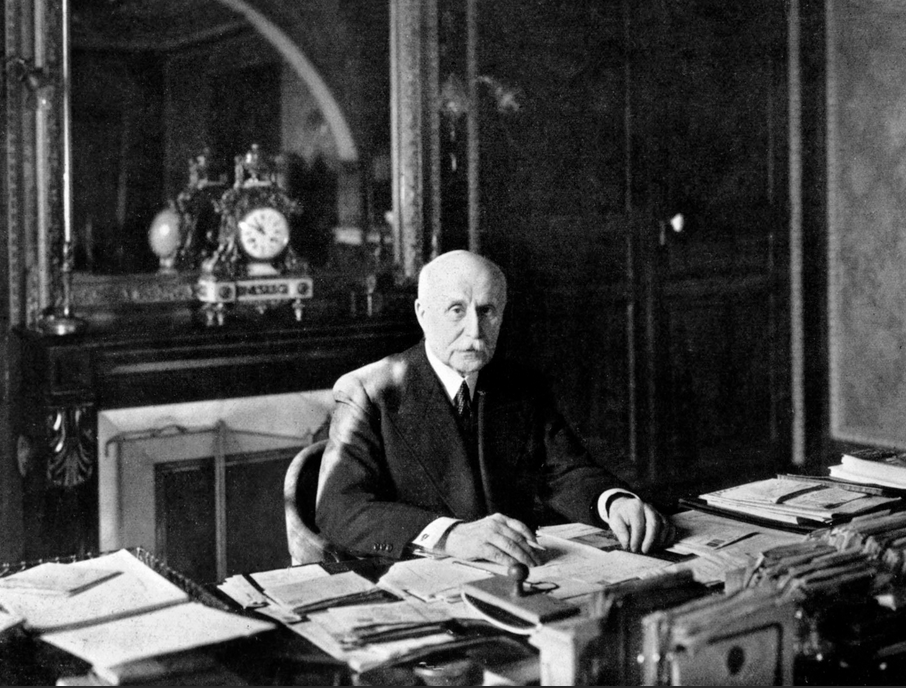 Extrait du discours du maréchal Pétain du 17 juin 1940
Manuel Histoire-géographie 3e, Hatier, 2016 .
Philippe  Pétain ,  juin 1940
.
I. La France à genoux  (1940 – 1941)
B.  De Gaulle et Pétain : deux positions face à la défaite
1. Pétain : le choix de la capitulation
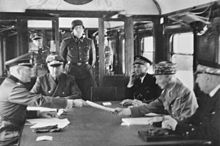 Signature de l’armistice le 22 juin 1940 à Rethondes 
Manuel Histoire-géographie 3e, Hatier, 2016 .
La France à genoux  (1940 - 1941)
B.  De Gaulle et Pétain : deux positions face à la défaite
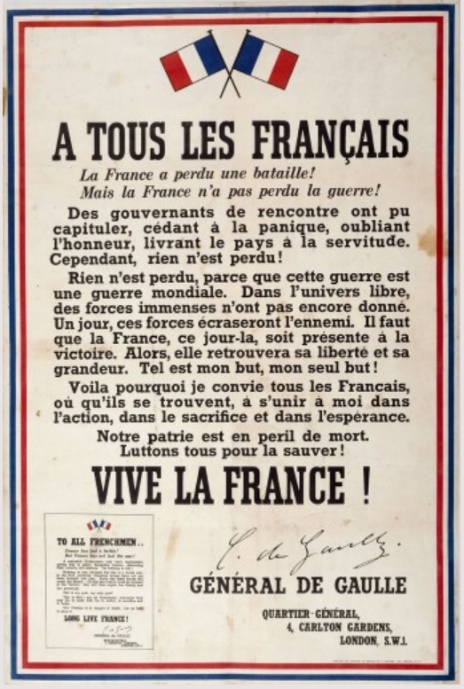 2. De Gaulle : le choix du combat
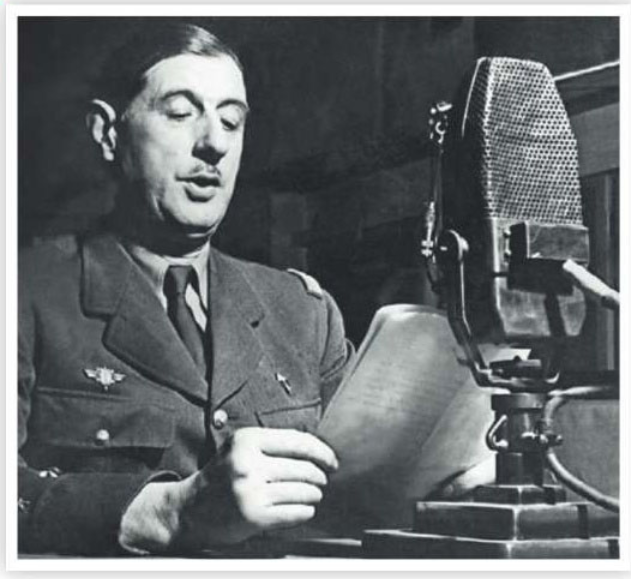 De Gaulle au micro de la BBC à Londres en 1940
Affiche « A tous les Français » , 1940
Musée de l’armée, Paris
La France à genoux  (1940 - 1941)
C. La France de l’armistice et de la collaboration face à l’organisation de la résistance 
     	1. La France « en morceaux » et à genoux
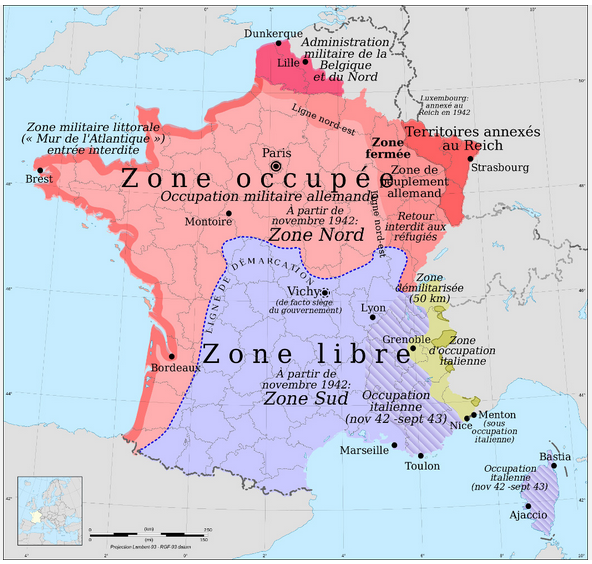 Carte de la France à l'issue de l'armistice du 22 juin 1940
Site du musée de la résistance, Paris
La France à genoux  (1940 - 1941)
C. La France de l’armistice et de la collaboration face à l’organisation de la résistance 
     	1. La France « en morceaux » et à genoux
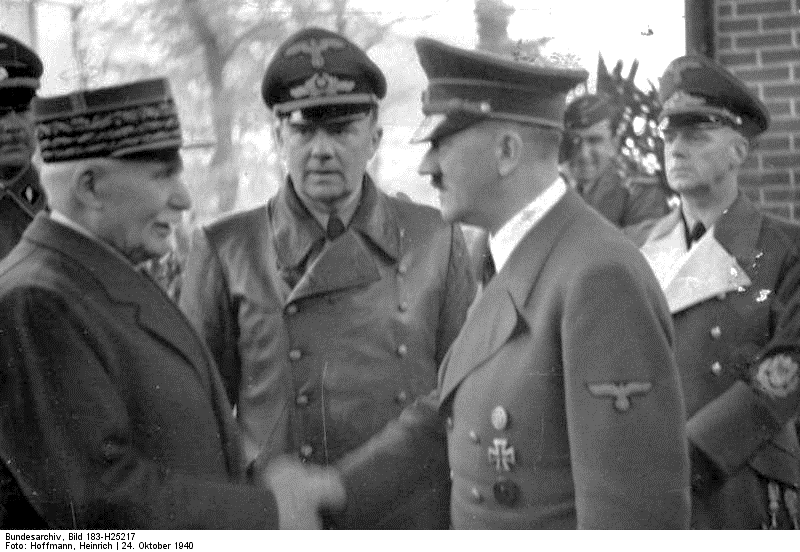 Entrevue entre Hitler et Pétain à de Montoire le 24 octobre 1940
Manuel Histoire-géographie 3e, Hatier, 2016
La France à genoux  (1940 - 1941)
C. La France de l’armistice et de la collaboration face à la France qui résiste
2. La France qui résiste
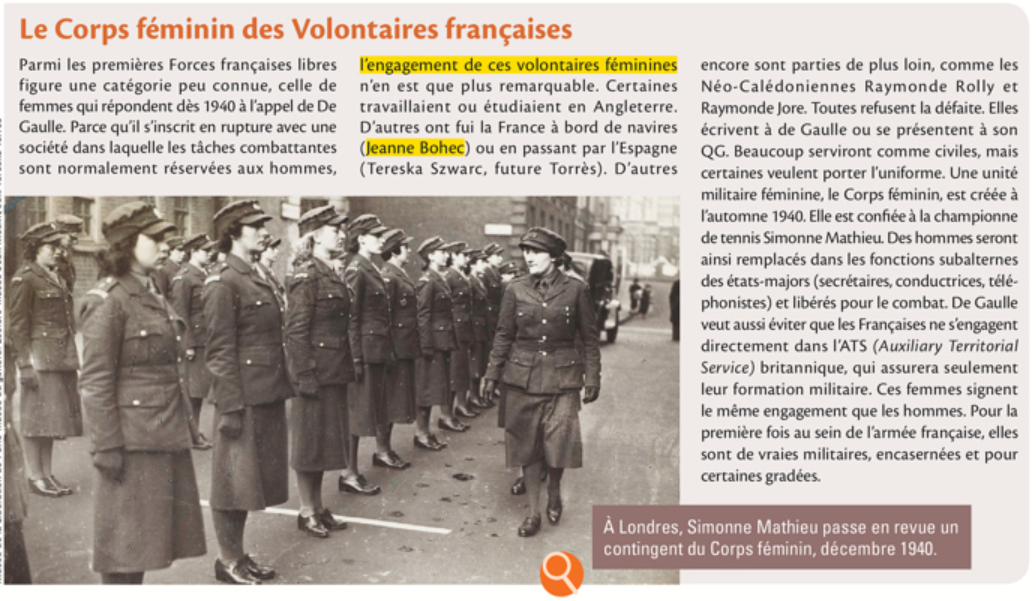 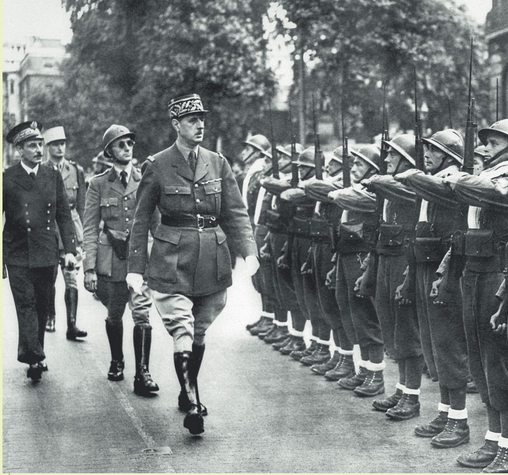 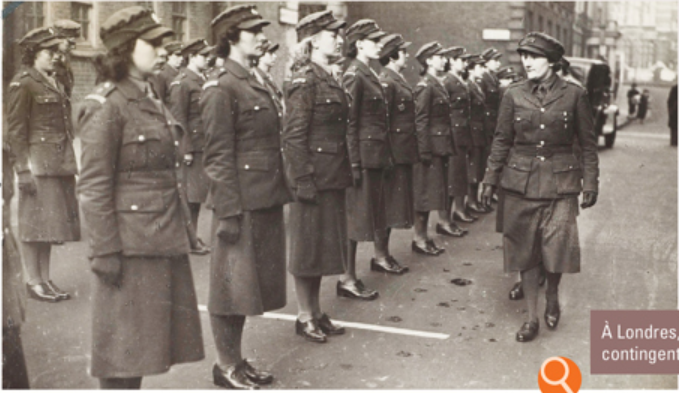 De Gaulle passe en revue la 2e DB FFL, 14 juillet 40
Manuel Histoire-géographie 3e, Hatier, 2016 .
La France à genoux  (1940 - 1941)
C. La France de l’armistice et de la collaboration face à la France qui résiste
2. La France qui résiste
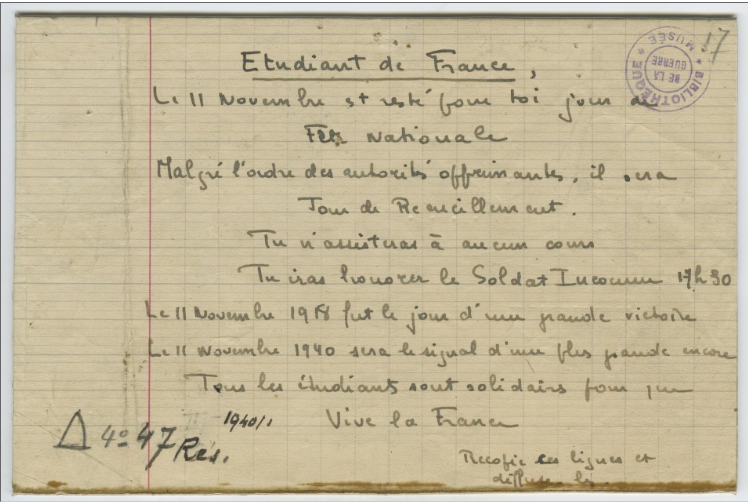 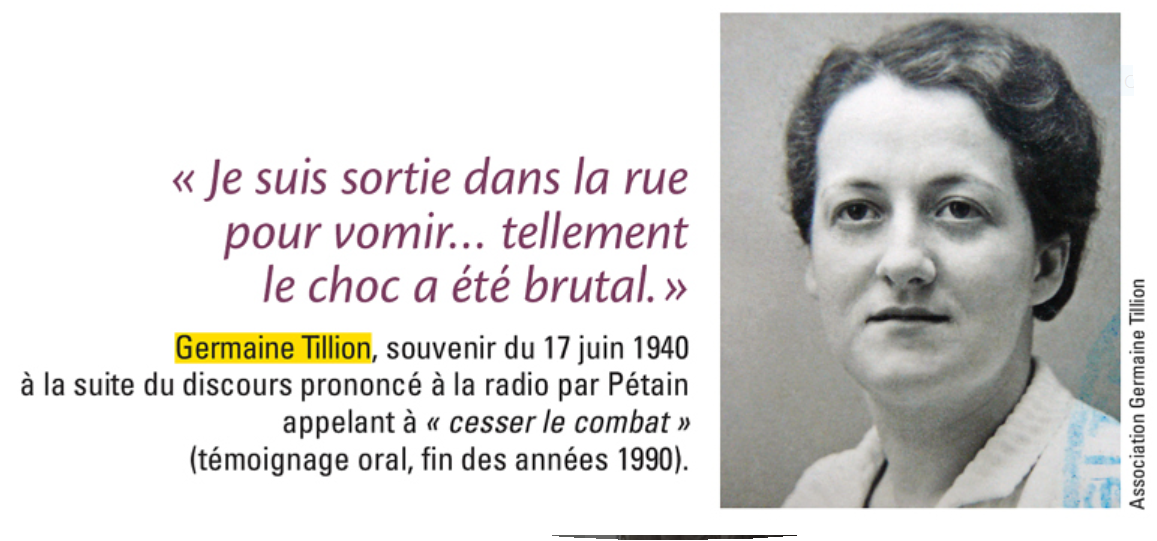 « Tract » ayant circulé début novembre 1940 à Paris 
Musée de la guerre, Paris
II. La France coupée en deux  (1941 - 1944)
 	A . Le régime de Vichy : un régime autoritaire au service de l’Allemagne 
 		1. Pétain, l’Etat français  et la « révolution nationale »
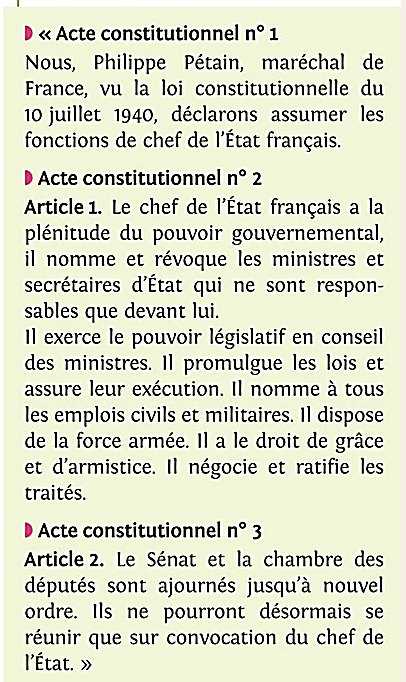 Manuel Histoire-géographie 3e, Hatier, 2016 .
II. La France coupée en deux  (1941 - 1944)
 	A . Le régime de Vichy : un régime autoritaire au service de l’Allemagne 
 		1. Pétain, l’Etat français  et la « révolution nationale »
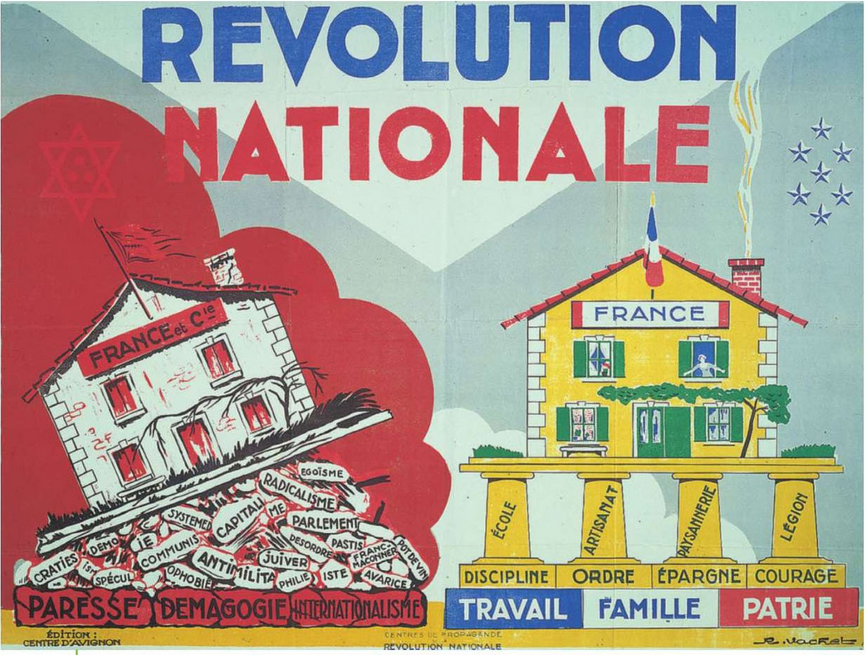 Affiche de la révolution nationale
R. Vachet, 1942 , Musée de l’armée, Paris
II. La France coupée en deux  (1941 - 1944)
 	A . Le régime de Vichy : un régime autoritaire au service de l’Allemagne 
 		1. Pétain, l’Etat français  et la « révolution nationale »
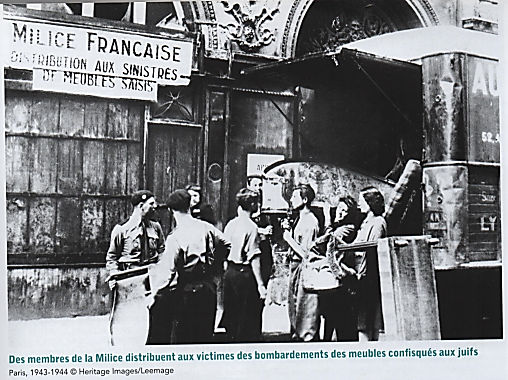 La France défaite, A. Aglan, Documentation Photographique 8120, Paris, 2017
II. La France coupée en deux  (1941 - 1944)
 	A . Le régime de Vichy : un régime autoritaire au service de l’Allemagne
2. Vichy  et la collaboration avec l’Allemagne nazie
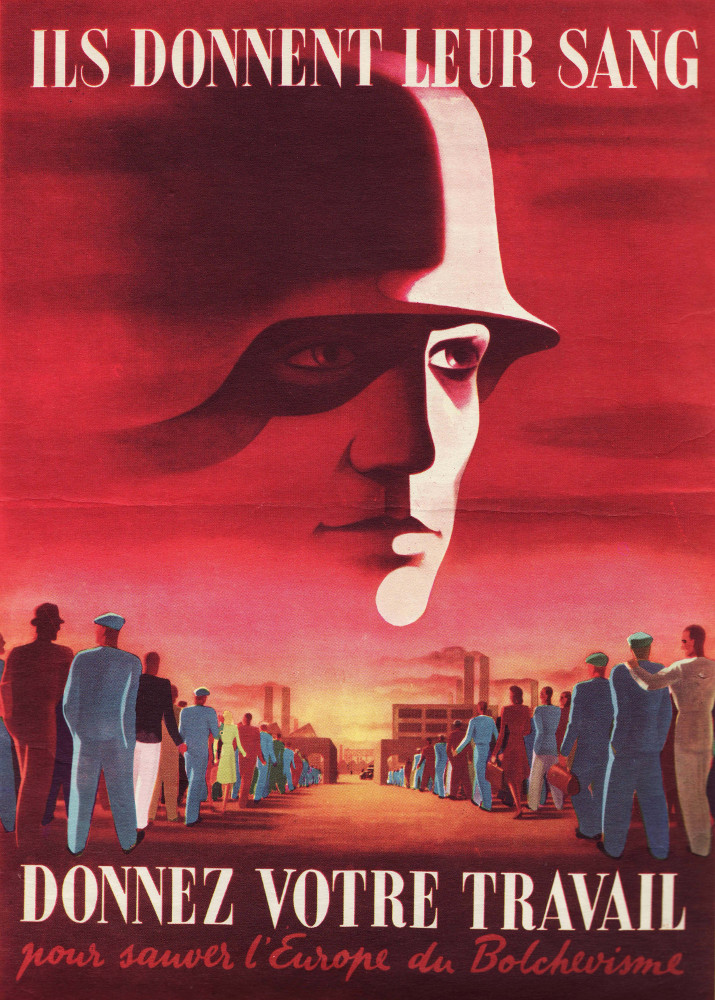 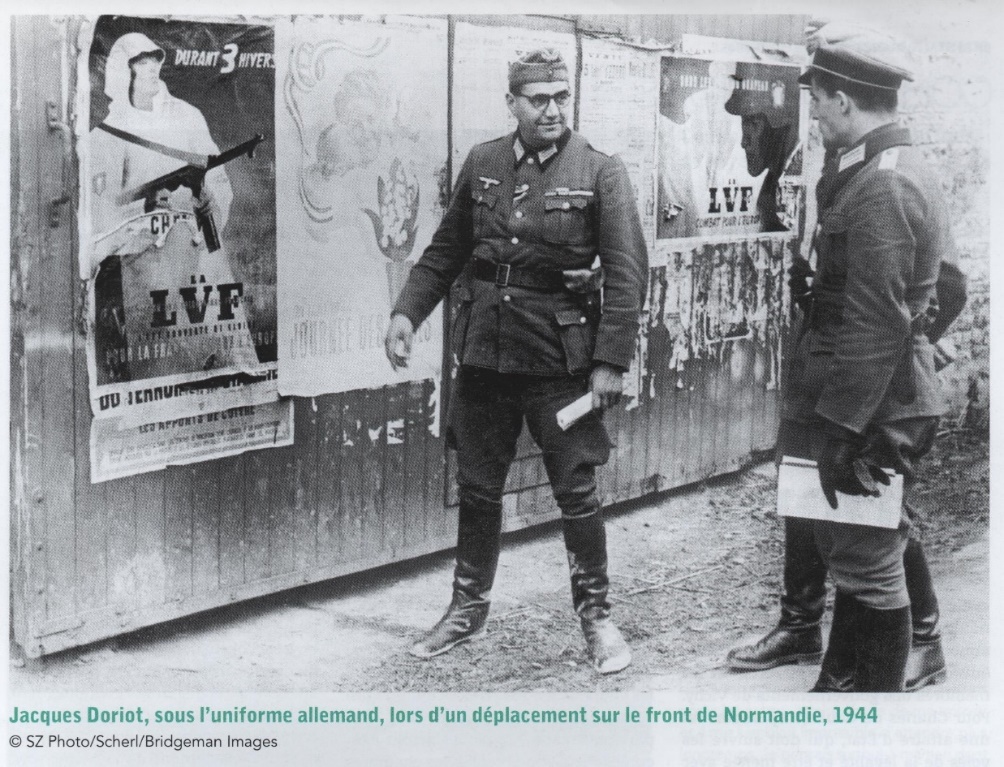 La France défaite, A. Aglan, Documentation Photographique 8120, Paris, 2017
Affiche , 1943 © Musée de la Résistance nationale, Champigny-sur-Marne
II. La France coupée en deux  (1941 - 1944)
A . Le régime de Vichy : un régime autoritaire au service de l’Allemagne
2. Vichy  et la collaboration avec l’Allemagne nazie
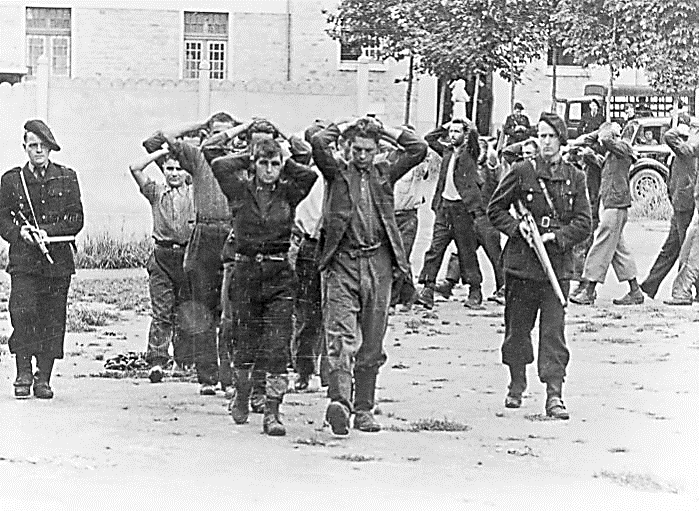 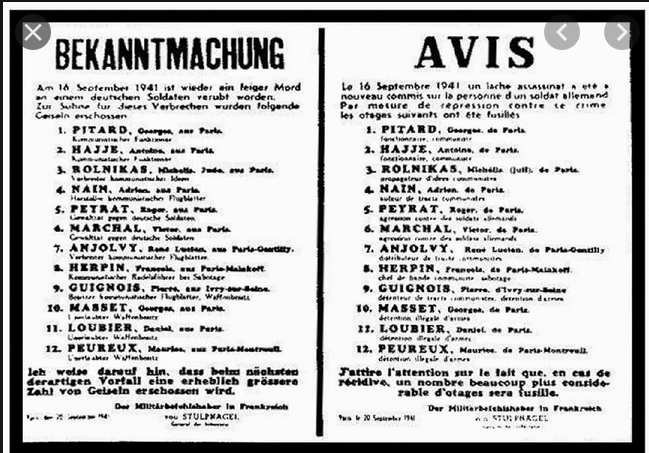 Avis d’exécution d’otages, 1941
Manuel Histoire-géographie, Hatier, 2016
Arrestation de résistants par la Milice française, 1943
Manuel Histoire-géographie, Hatier, 2016
II. La France coupée en deux  (1941 - 1944)
B. La résistance et la France libre : des minorités engagées
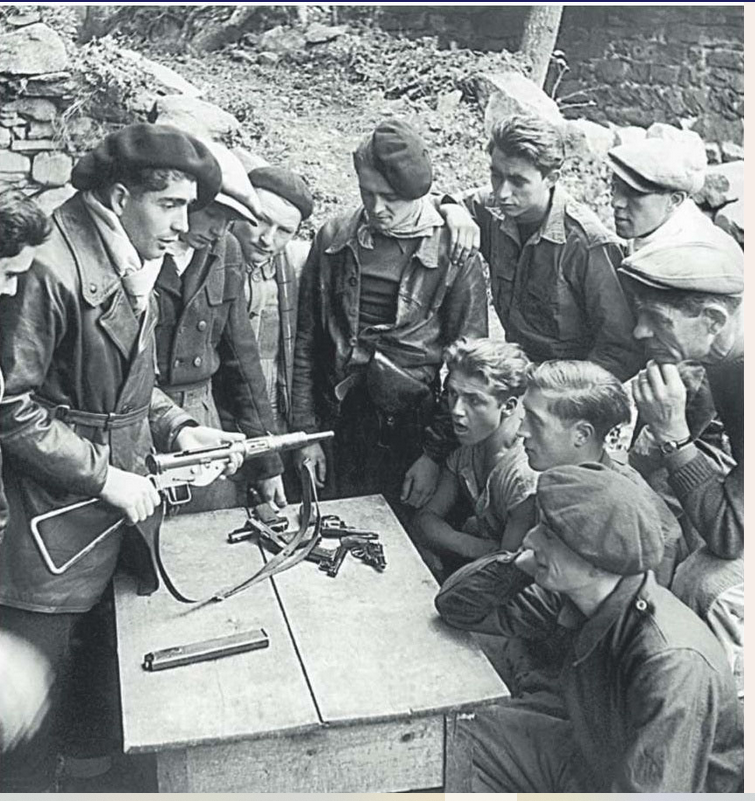 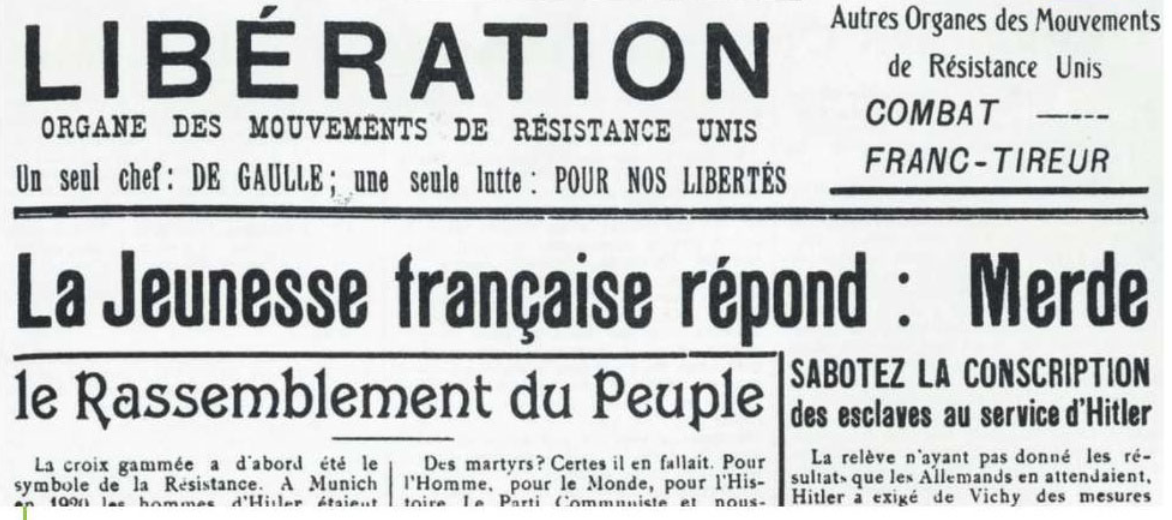 Formation de maquisards de Haute Loire, 1944
Manuel Histoire-géographie, Hatier, 2016
Une du journal clandestin Libération, 1943
       Manuel Histoire-géographie, Hatier, 2016
II. La France coupée en deux  (1941 - 1944)
B. La résistance et la France libre : des minorités engagées
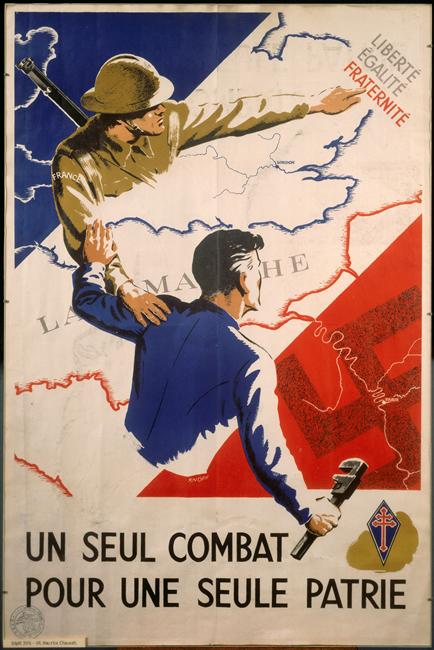 Affiche diffusée par les services de propagande de la France libre, 1943.
Knopf , Paris, musée de l'Armée
II. La France coupée en deux  (1941 - 1944)
C.   Libérer et gouverner la France
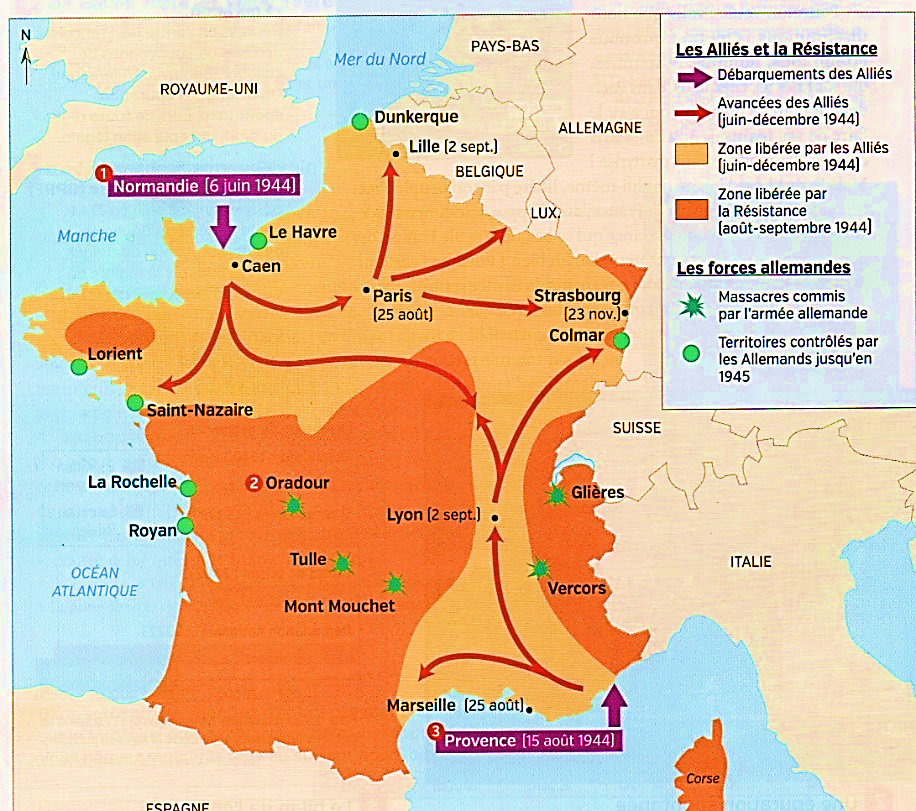 La libération du territoire français
Manuel histoire-géographie 3e, Nathan 2016
II. La France coupée en deux  (1941 - 1944)
C.   Libérer et gouverner la France
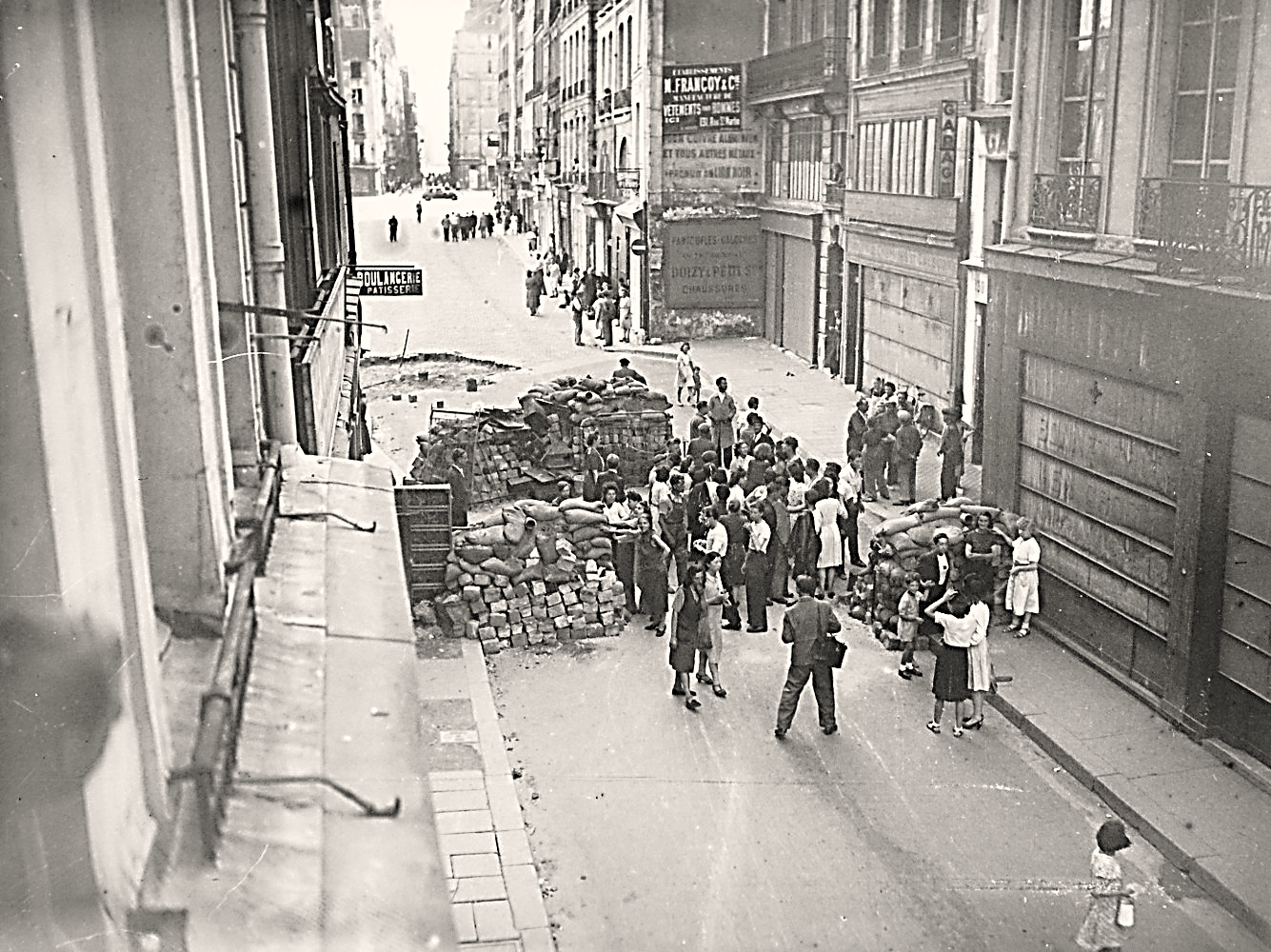 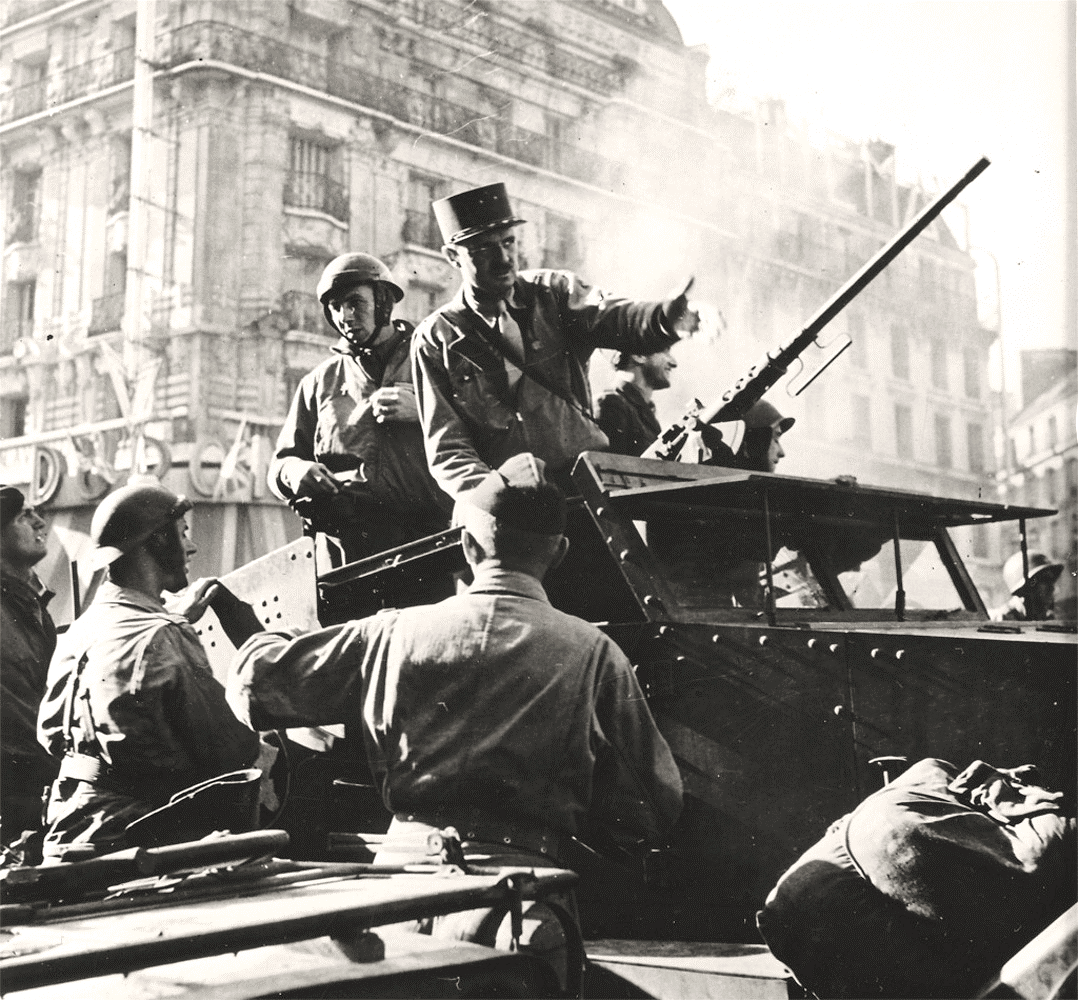 Le général Leclerc à son arrivée à Montparnasse, 25 aout 1944
National Archives and Records Administration, Washington Libre de droits
Barricade rue Saint-Martin, Paris , aout 1944
© IHTP, ARC 3010 Droits réservés
II. La France coupée en deux  (1941 - 1944)
C.   Libérer et gouverner la France
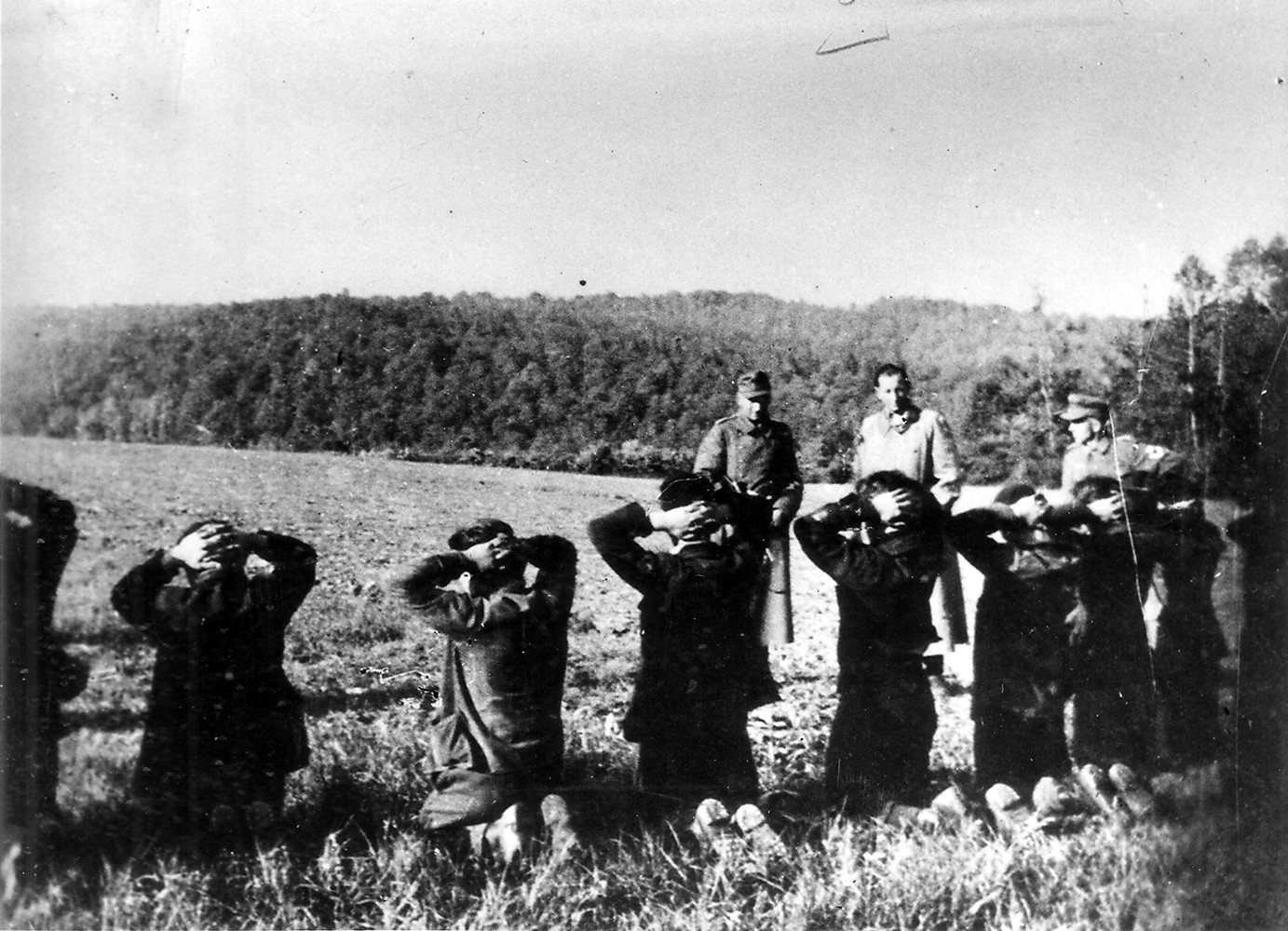 Maquisards exécutés à Lantilly le 25 mai 1944
© Musée de la Résistance nationale, Champigny-sur-Marne
II. La France coupée en deux  (1941 - 1944)
C.   Libérer et gouverner la France
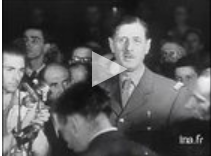 Vidéo : discours de Gaulle Hôtel de ville, 25 août 44
La France de la Libération (1944-1946)
    Restaurer la République
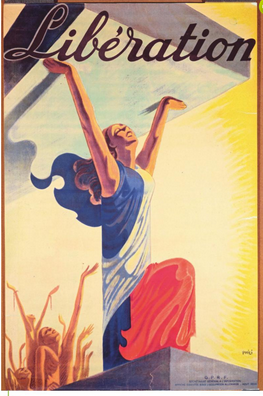 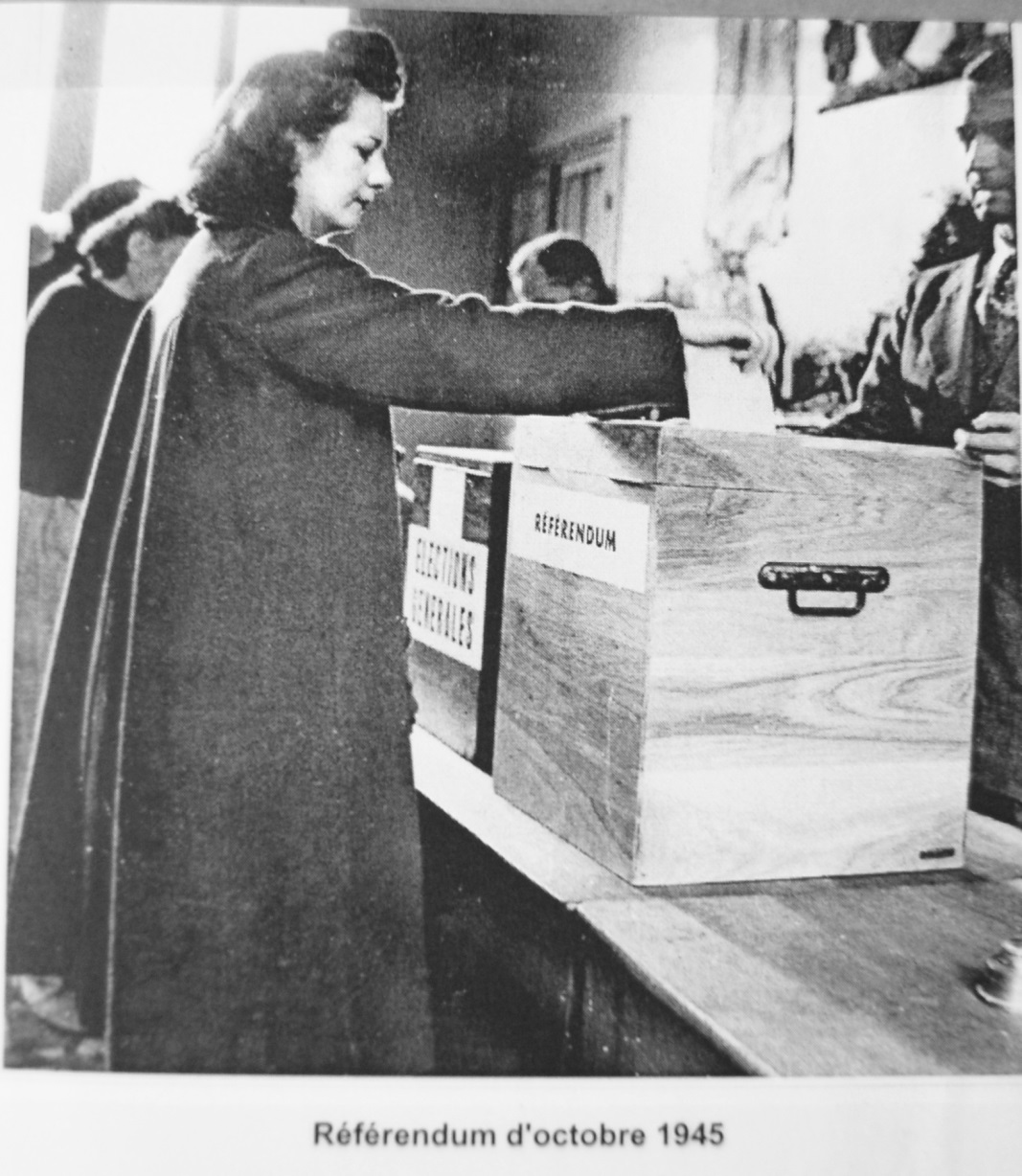 Affiche du GPRF en 1944
Manuel histoire-géographie 3e, Hatier,  2016
La France de la Libération (1944-1946)
B.  Reconstruire la France
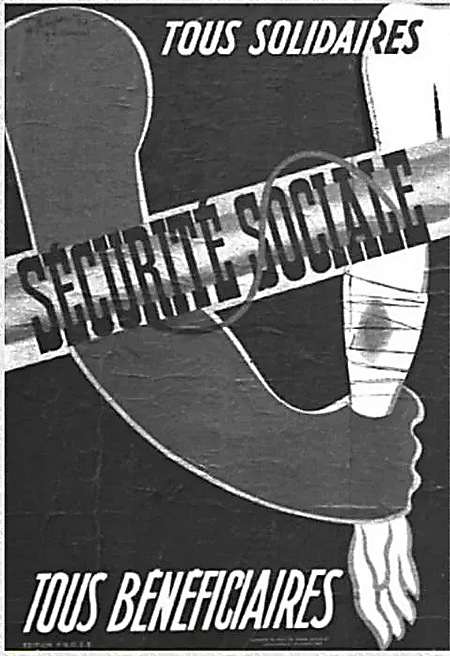 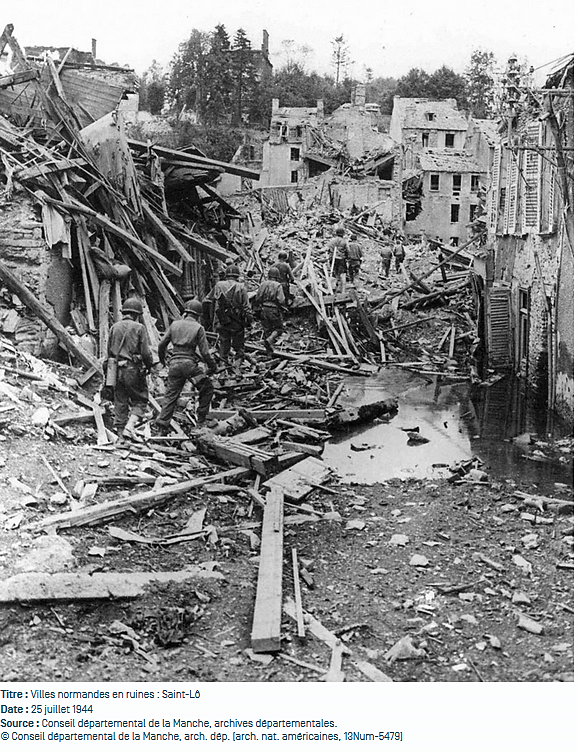 Affiche de la sécurité sociale, 1945
Manuel histoire-géographie 3e, Hatier,  2016
La France défaite, A. Aglan, Documentation Photographique 8120, Paris, 2017